ELECTROMAGNETIC FIELDS
LECTURE:
MAGNETIC FORCES, MATERIALS, AND DEVICES
8.8 INDUCTORS AND INDUCTANCES
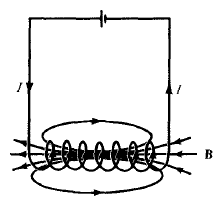 Figure 8.18 Magnetic interaction between two circuits.
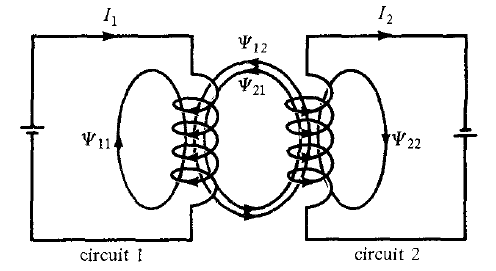 8.9 MAGNETIC ENERGY
Fig. 8.19 A differential volume in a magnetic field.
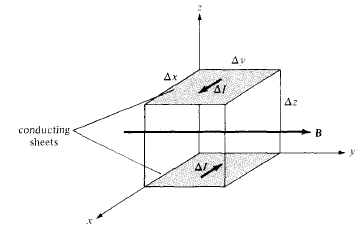 Table 8.2 a collection of formulas for inductance of common elements
8.10 MAGNETIC CIRCUITS
Table 8.3: Analogy between Electric and Magnetic Circuits
Figure 8.20 Analogy between (a) an electric circuit, and (b) a magnetic circuit.
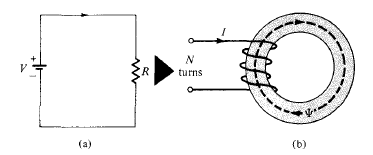 8.11 FORCE ON MAGNETIC MATERIALS
The magnetic force is useful in electromechanical systems such as electromagnets, relays, rotating machines, and magnetic levitation. Consider, an electromagnet made of iron as shown in Fig. 8.21.
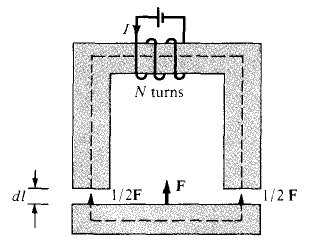